Η διαίρεση στους δεκαδικούς αριθμούς (1)
Α. Ο Διαιρετέος δεκαδικός και ο διαιρέτης φυσικός αριθμός
Κάνουμε διαίρεση του ακεραίου μέρους του Διαιρετέου όπως ξέρουμε, βάζουμε υποδιαστολή στο πηλίκο και συνεχίζουμε  κατεβάζοντας στο υπόλοιπο τα δεκαδικά ψηφία ένα προς ένα.
8
27,6
24
5
3
4
,
3
6
3 2
ΘΥΜΑΜΑΙ:
0 4
0
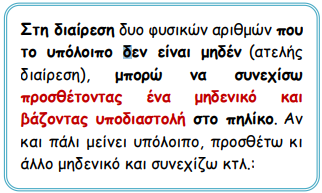 40
00
Αν το ακέραιο μέρος του Διαιρετέου είναι μικρότερο από τον διαιρέτη, βάζουμε 0 στο πηλίκο και συνεχίζουμε κανονικά μέχρι τέλους.
4,25
5
4 0
0,
8
5
0 2
5
2 5
0 0
Αν η διαίρεση αφήνει υπόλοιπο, βάζουμε 0 και συνεχίζουμε μέχρι να τελειώσει (ή σταματάμε σε όποιο δεκαδικό ψηφίο θέλουμε.
17,5
3
15
5
8
3
5
02
…
,
2 4
0
0 1
9
01
18,03
3
18
1
6
,
0
00
0
0
0
3
3
0
13,5
18
1 2 6
7
0 ,
5
0 0 9
0
9 0
0 0
25,4
4
2 4
6
,
5
3
01
4
12
0
02
2 0
0 0
4,32
8
4  0
4
0,
5
0 3
2
32
00